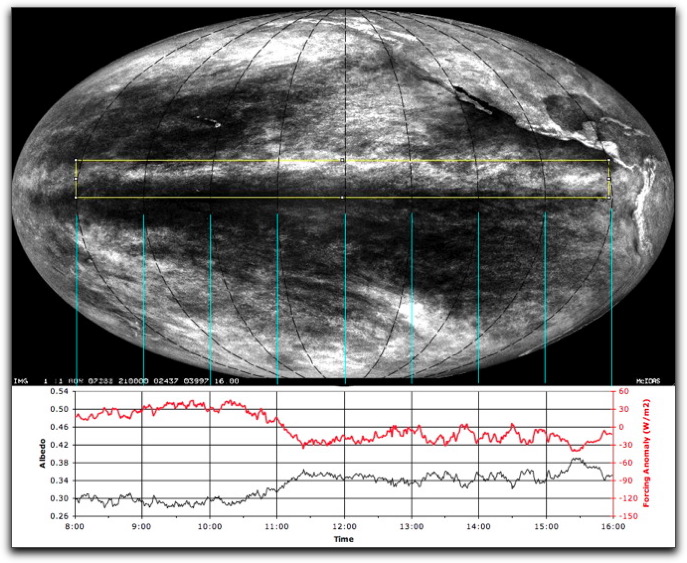 Cloud Cover In The Pacific
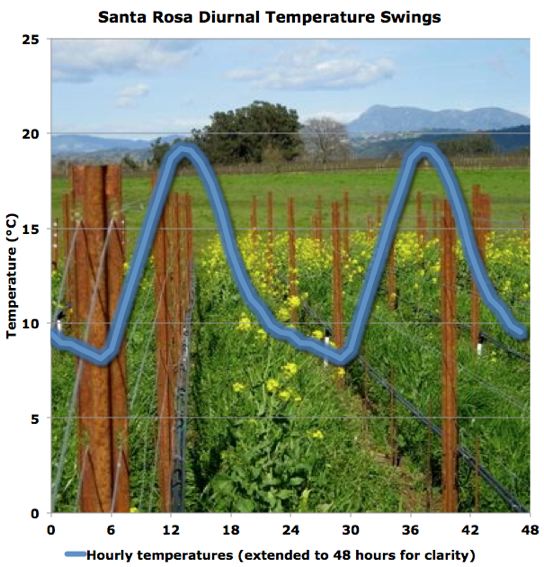 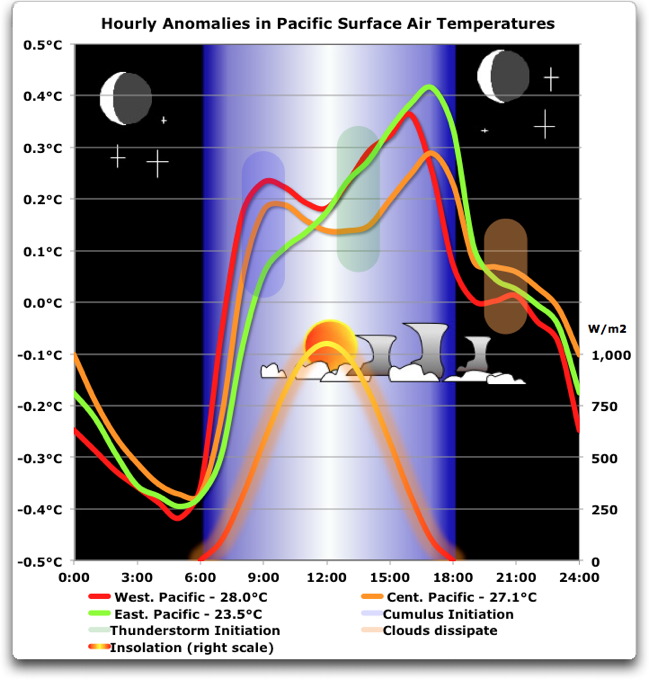 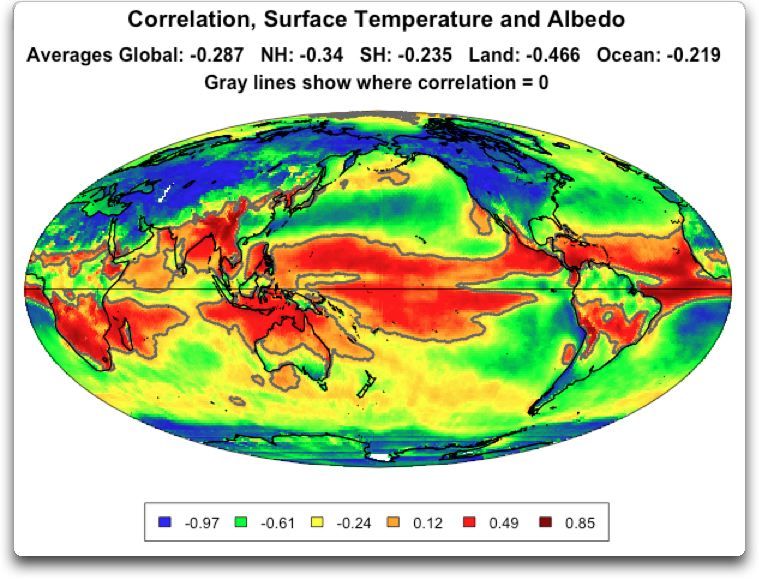 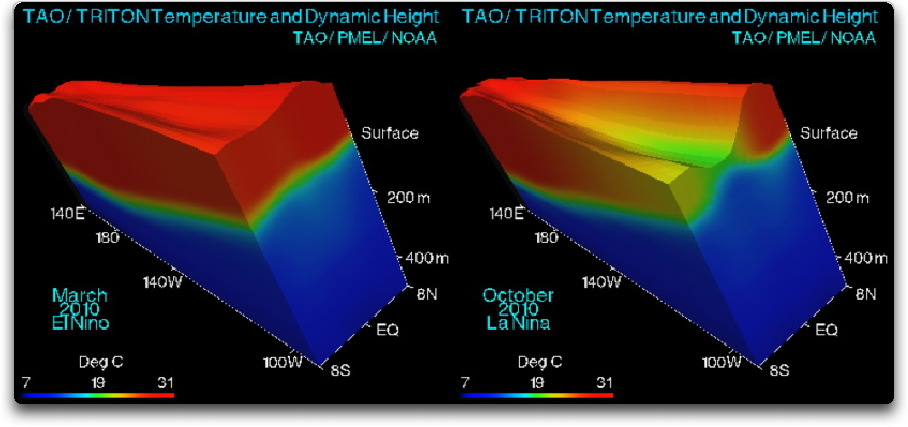 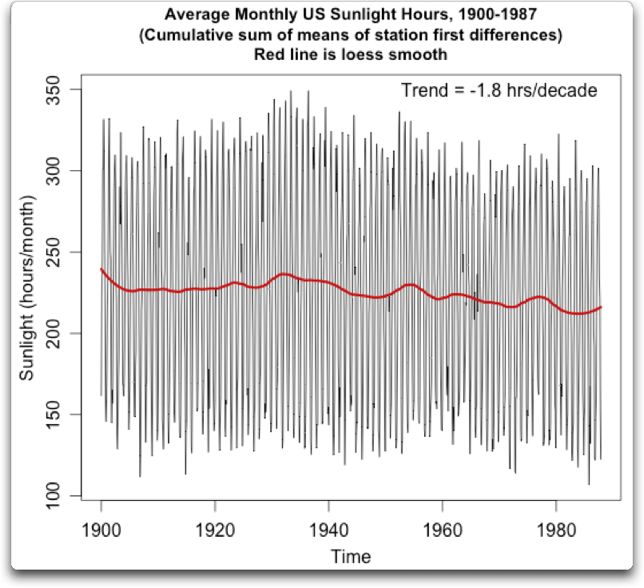 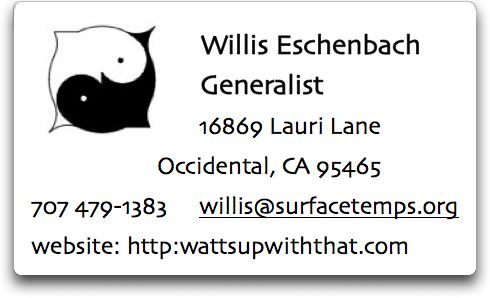